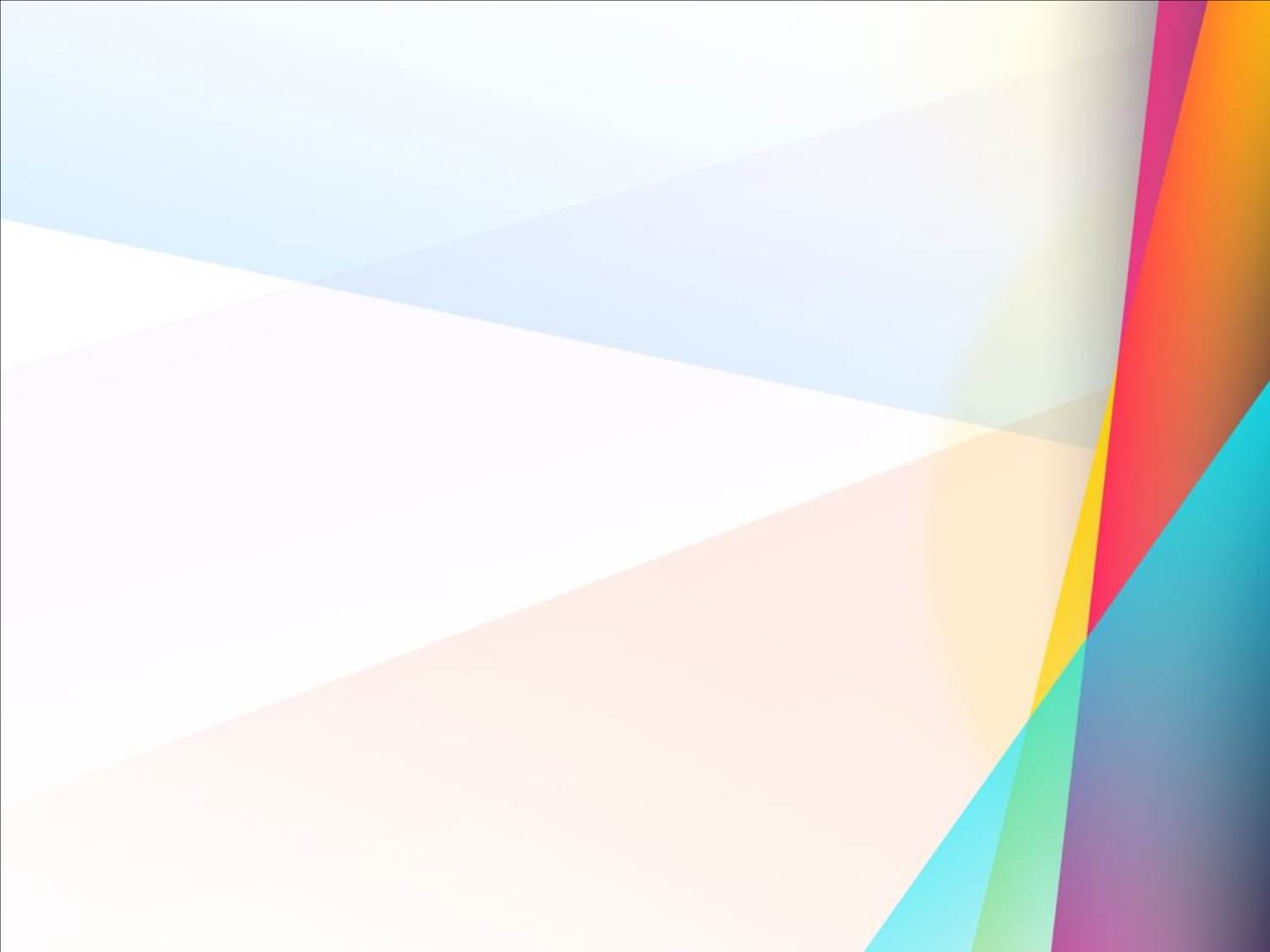 Результаты методической деятельности в 2018-2019 учебном году
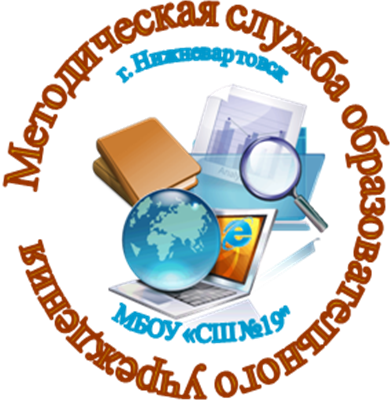 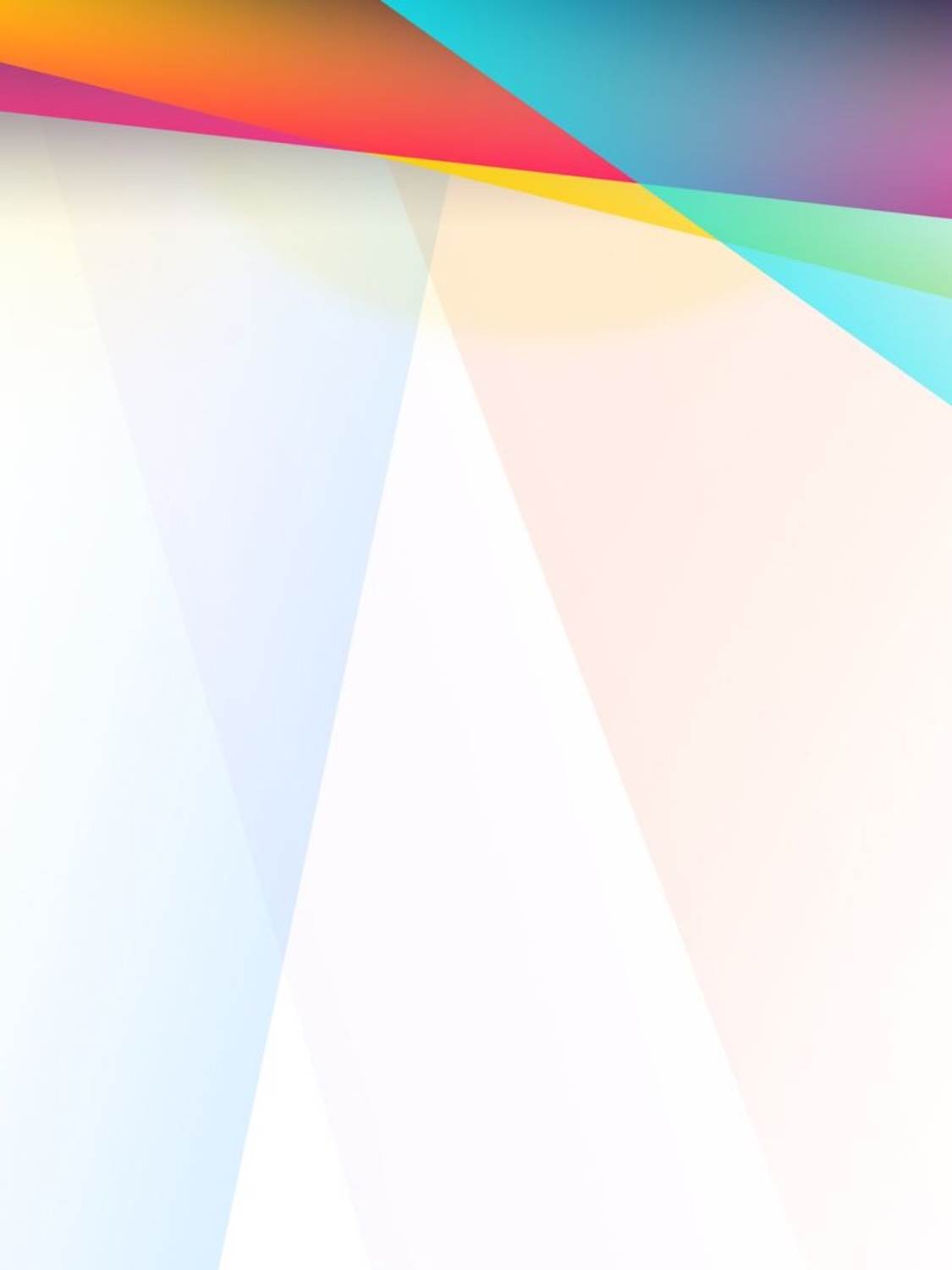 Методическая тема МБОУ «СШ №19» – современные подходы к организации образовательного процесса в условиях реализации ФГОС НОО и введения ФГОС ООО.


Основные направления методической работы в 2018-2019 учебном году
- повышение квалификации педагогов;
- организация деятельности форсайт-центра «Система наставничества, поддержки общественных инициатив и проектов в сфере образования», трансляция опыта педагогов школы;
-работа с обучающимися с признаками академической одаренности;
-формирование положительного имиджа образовательной организации
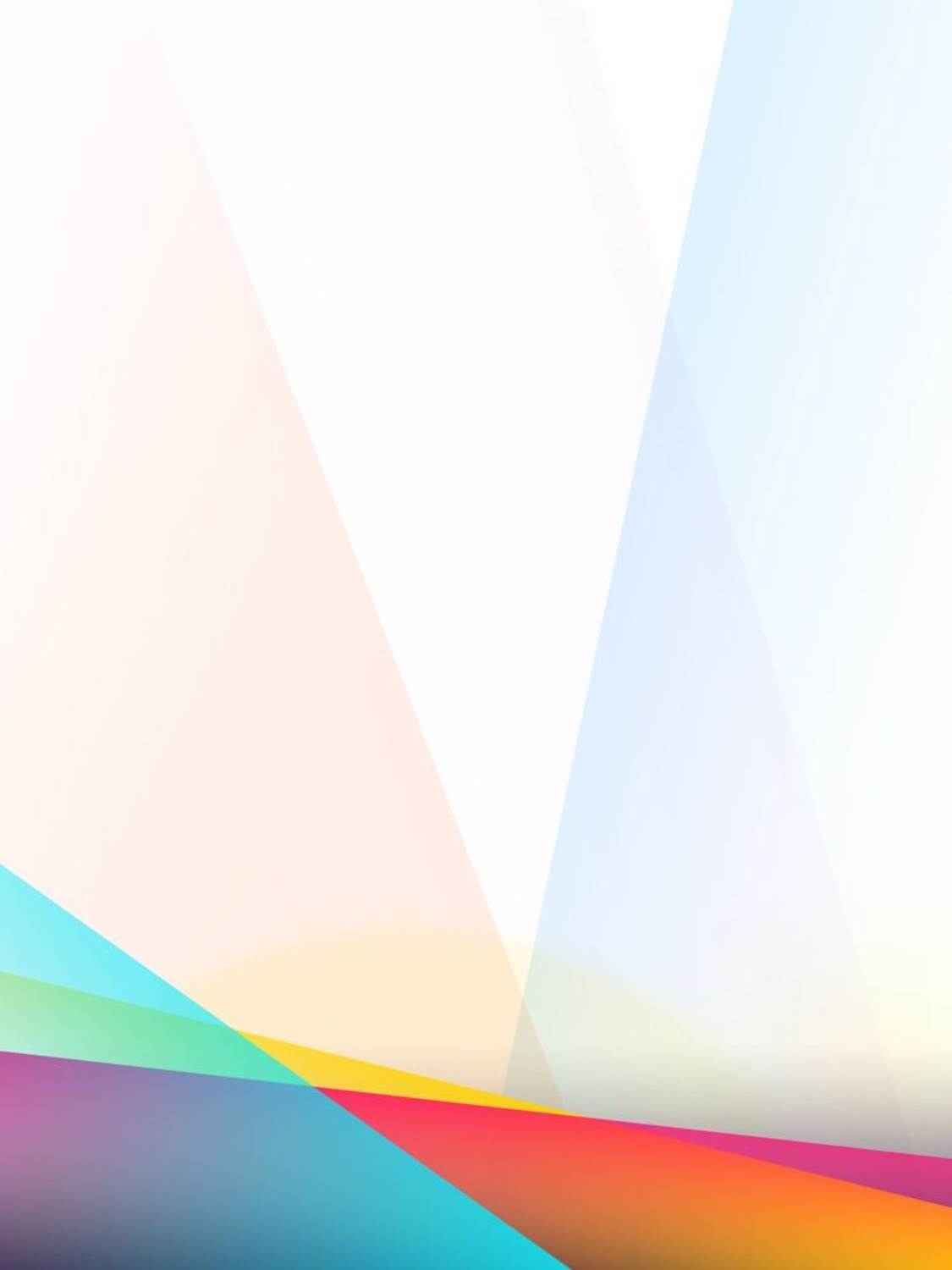 Повышение квалификации педагогов Аттестация
В 2018-2019 учебном  году процедуру аттестации проходили 11 человек, из них аттестованы:
- на соответствие занимаемой должности – 2 человека (Орел М.И., Макарова Т.Ю.) (на 1 больше, чем в прошлом году);
- на первую категорию - 2 человека (2 аттестовались впервые, на уровне прошлого года);
- на высшую категорию – 7 человек  (из которых 4 человека подтвердили высшую категорию (Гуцу Н.А., Катькина Е.В., Гинятуллина М.Р., Сангаджиева Н.В.), 3 человека повысили категорию (Комарова С.В. , Кулачок Е.Л., Альметова И.И.).
Таким образом, в 2018-2019 учебном году 5 человек повысили квалификационную категорию). В 2017-2018 учебном году- 2 человека.
Курсы повышения квалификации
В 2018-2019 учебном году курсы повышения квалификации -9 человек.
Курсы повышения квалификации на бюджетной основе – 4 человека, на условиях договора -5 человек
1. Коноплева Т.А. «Технология подготовки школьников к ЕГЭ по математике с использованием модульного курса «Я сдам ЕГЭ!»
 2. Сангаджиева Н.В., «Технология подготовки школьников к ЕГЭ по русскому языку с использованием модульного курса «Я сдам ЕГЭ!» (АУ ДПО ХМАО – Югры «Институт развития образования»,г. Ханты-Мансийск, с июля по сентябрь 2018 г.)
3. Слабодчикова Е.В. - «Технология подготовки школьников к ЕГЭ по физике с использованием модульного курса «Я сдам ЕГЭ!» (АУ ДПО ХМАО – Югры «Институт развития образования»,г. Ханты-Мансийск, с 31.10.2018)
4. Фролов Я.А. - «Обучение экспертов по проверке итогового собеседования» (АУ ДПО ХМАО – Югры «Институт развития образования», г. Ханты-Мансийск, с 31.01.2019 по 06.02.2019).
Курсы повышения квалификации на условиях договора:
1. Мартьянова К.И. - «Профессиональные конкурсы педагогических работников в системе учительского роста» (АУ ДПО ХМАО – Югры «Институт развития образования»,г. Ханты-Мансийск, с 25.02.2019 по 28.02.2019).
2. Савицких Т.Ю. - «Содержание и методика преподавания курса финансовой грамотности различным категориям обучающихся» (БУ ВО ХМАО-Югры   «Сургутский государственный университет», с 11.03.2019 по 15.03.2019)
3. Зайцева Л.В. - «Порядок формирования, доведения расчета финансового обеспечения государственного (муниципального) задания на 2019 г. как подготовиться к проверке и сдаче годовой отчетности по ГМЗ за 2018 г. Изменения в организации государственного (муниципального) контроля» (Автономная некоммерческая  организация дополнительного профессионального образования Тюменской межрегиональный учебный центр «Дом науки и техники», 11.02.2019)
4. Шахматова П.В. - «Актуальные вопросы соблюдения законодательства об образовании при разработке и реализации образовательных программ» (БУ «Нижневартовский социально-гуманитарный колледж»,  с 18.03.2019 по 28.03.2019)
5. Билетина С.Ю. - «Новые правила размещения регламентированных закупок в соответствии с 44-«ФЗ»(ЭТП «РАД»- оператор электронных торгов, 27.02.2019)
Внутрифирменное обучение
В 2018-2019 учебном году прошел фестиваль открытых уроков и мастер-классов «Рождественские классы», в ходе которых большинство учителей и администрация школы провели открытые уроки и мастер-классы. Во второй половине учебного куда заместитель директора Кулачок Е.Л. проводила еженедельный семинар для педагогов школы «Интерактивные средства в образовательном процессе».
Участие в конкурсах профессионального мастерства и независимой оценке предметных компетенций
В 2018-2019 учебном году заместитель директора Шахматова П.В. стала лауреатом заключительного этапа Всероссийского конкурса профессионального мастерства «Педагогический дебют» в номинации «Педагог-наставник» (г. Москва), учитель начальных классов Байдавлетова А.А. заняла третье место в муниципальном этапе Всероссийского конкурса профессионального мастерства «Педагогический дебют» в номинации «Молодой учитель».
	В независимой оценке предметных компетенций в форме выполнения заданий ГИА приняли участие 2 человека:
- учитель математики Коноплева Т.А.;
- учитель истории и обществознания Морозова Е.Н.
Деятельность форсайт-центра «Система наставничества, поддержки общественных инициатив и проектов в сфере образования»
За  2018-2019 учебный год были достигнуты все планируемые результаты, количественные и качественные показатели деятельности форсайт-центра:
проведены 4 заседания форсайт-центра, в том числе с участием 2 курса группы 1703 ФГБОУ ВО «НВГУ» (профиль образовательной                 программы – филологическое образование);
осуществлено руководство практикой студентов по направлению подготовки «физическая культура» ФГБОУ ВО «НВГУ»- 6 человек;
осуществлено руководство практикой студентов по направлению подготовки «филологическое образование» ФГБОУ ВО «НВГУ» - 15 человек;
осуществлено руководство практикой студентки по направлению подготовки «физическая культура» БУ «Нижневартовский социально-гуманитарный колледж»- 1 человек.
В летний период производственную практику на базе МБОУ «СШ №19» прошли 5 обучающихся ФГБОУ ВО «НВГУ» и 4 обучающихся БУ ПО ХМАО-Югры «Нижневартовский социально-гуманитарный колледж»
Таким образом, организовано руководство практикой 22 студентов учреждений высшего и среднего профессионального образования, что выше запланированных показателей на 11 человек.
Трансляция педагогического опыта 
МБОУ «СШ №19»  является одной из площадок форсайт-центра «Учитель будущего (русский язык)». В рамках реализации программы деятельности форсайт-центра «Учитель будущего (русский язык)» 20 декабря 2018 года на базе школы состоялось заседание Форсайт-центра «Учитель будущего (русский язык)» по теме: «Речевой сетикет». На заседании форсайт-центра, наряду с докладами прочих выступающих, были представлены доклады учителей русского языка и литературы МБОУ «СШ №19» Сангаджиевой Н.В., Шипициной В.Н., Гинятуллиной М.Р., Красняк В.С., Фролова Я.А. Доклады педагогов школы получили высокую оценку слушателей (по результатам анализа листов рефлексии).
Всего в 2018-2019 учебном году на городских форсайт –центрах выступили 11 педагогических работников МБОУ «СШ №19» (Альметова И.И., Николаева Е.А., Коробкова Г.А., Байдавлетова А.А., Шахматова П.В., Левченко Е.А., Сангаджиева Н.В., Шипицина В.Н., Гинятуллина М.Р., Красняк В.С., Фролов Я.А.)
Всероссийская олимпиада школьников (школьный и муниципальный этап)
В школьном этапе всероссийской олимпиады школьников 2018-2019 учебного года участвовало 694 обучающихся 4-11-ых классов, из них победителями (обучающиеся, решившие не менее 50%  заданий) стали 66 человек, призерами (обучающиеся, решившие не менее 40% заданий) – 155 человек. 
В олимпиаде по русскому языку и математике участвовали 38 обучающихся 4-ых классов.            Олимпиада проводилась по 18 предметам.
Призовые места обучающихся МБОУ «СШ №19» на муниципальном этапе Всероссийской олимпиады школьников
Олимпиады ФГБОУ ВО «НВГУ»
Олимпиада «Юниор» среди обучающихся 2-4 классов
 общеобразовательных организаций
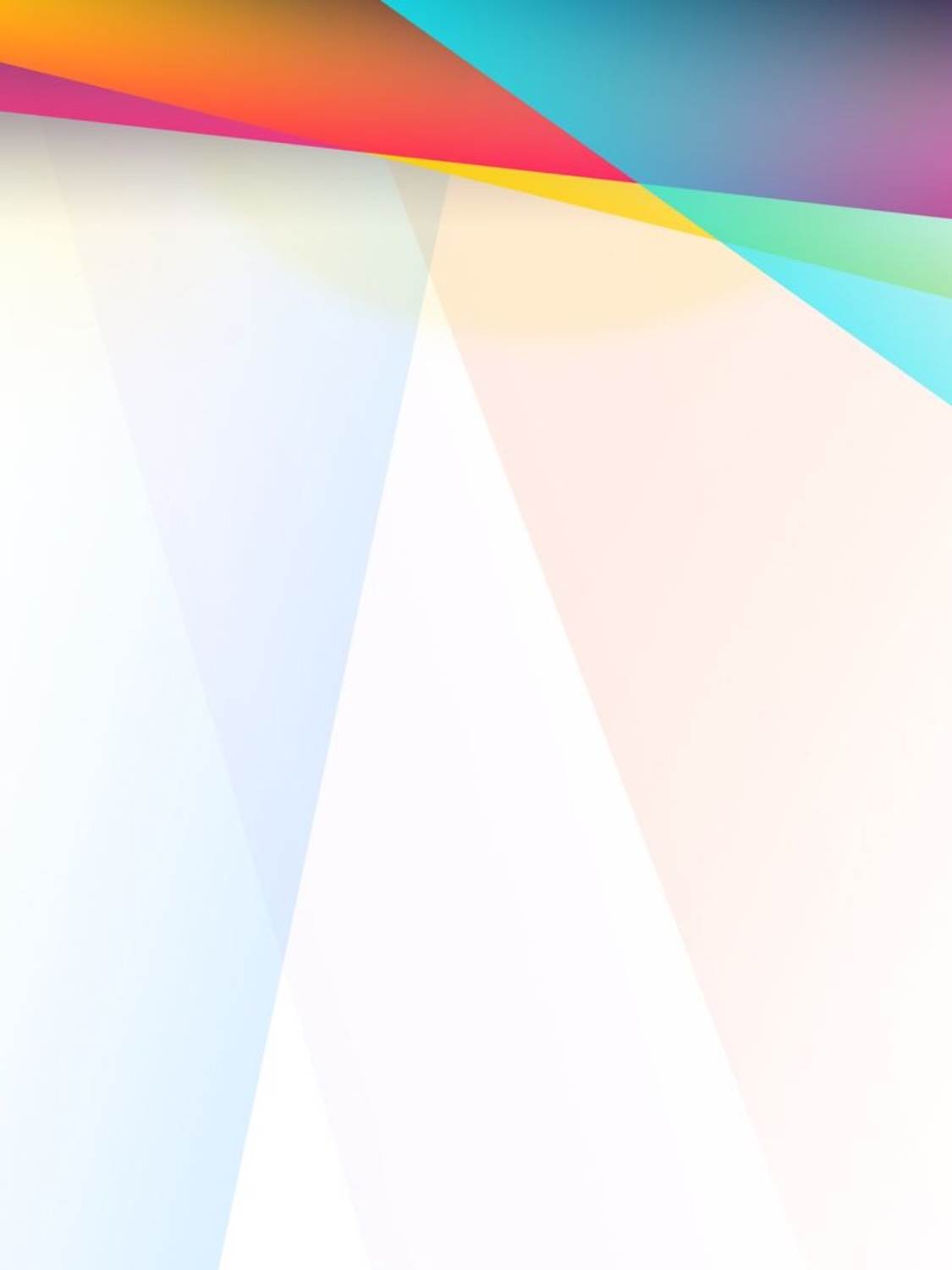 Олимпиада на ТВ (телекомпания «Самотлор») среди обучающихся 6-ых классов общеобразовательных организаций
Сборная команда 6-ых классов (руководитель Шипицина Вероника Николаевна) – 2 место
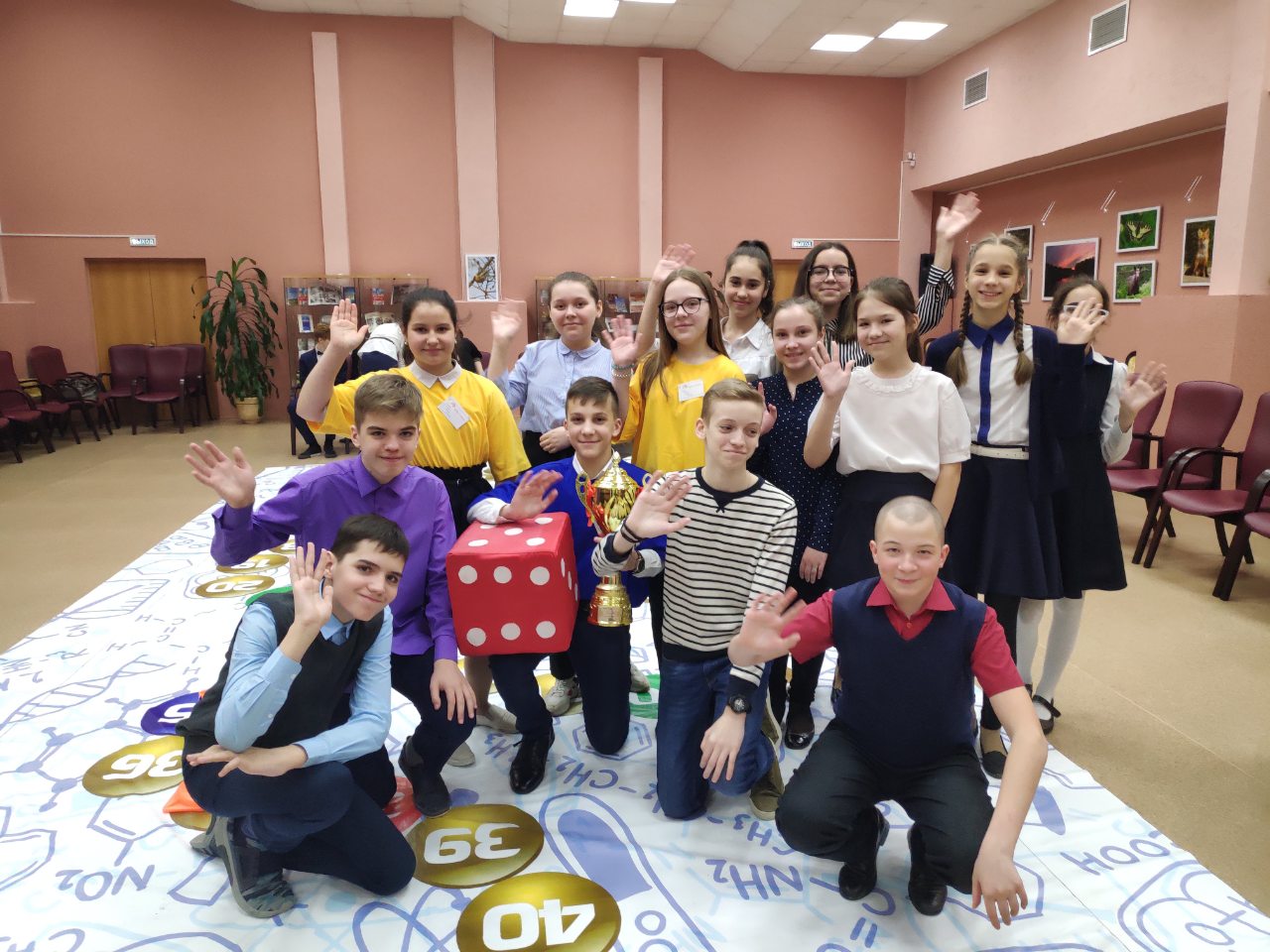 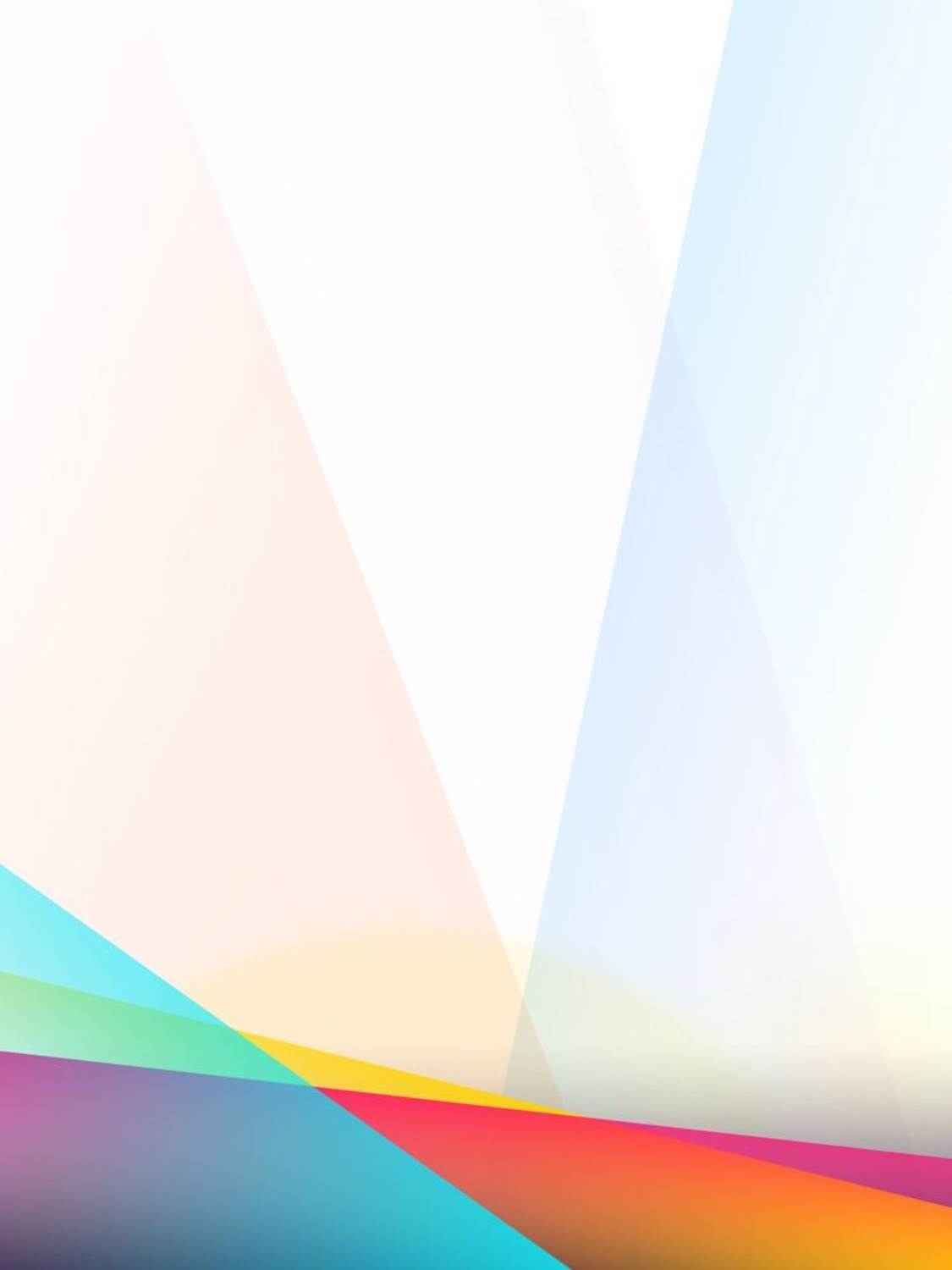 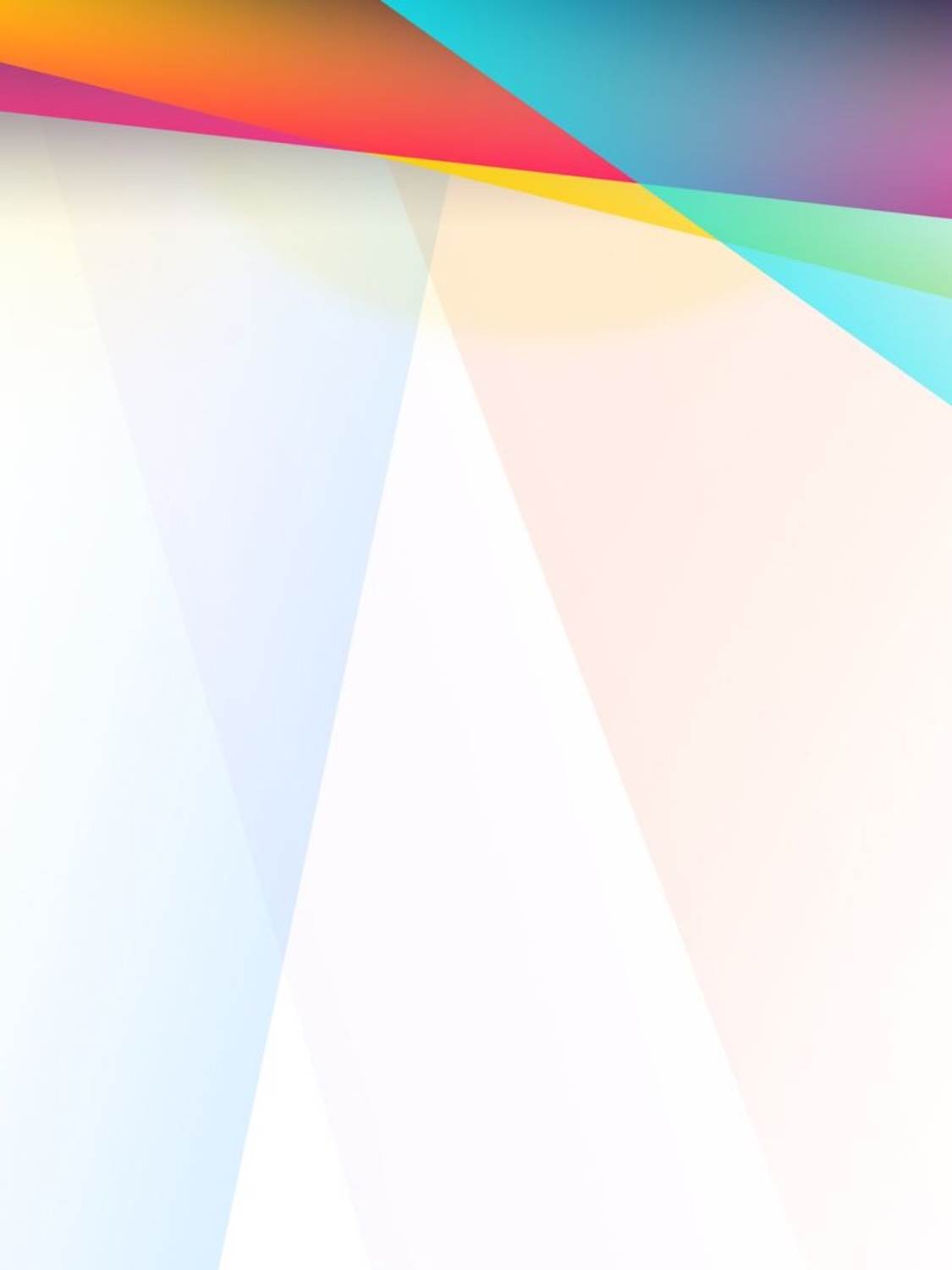 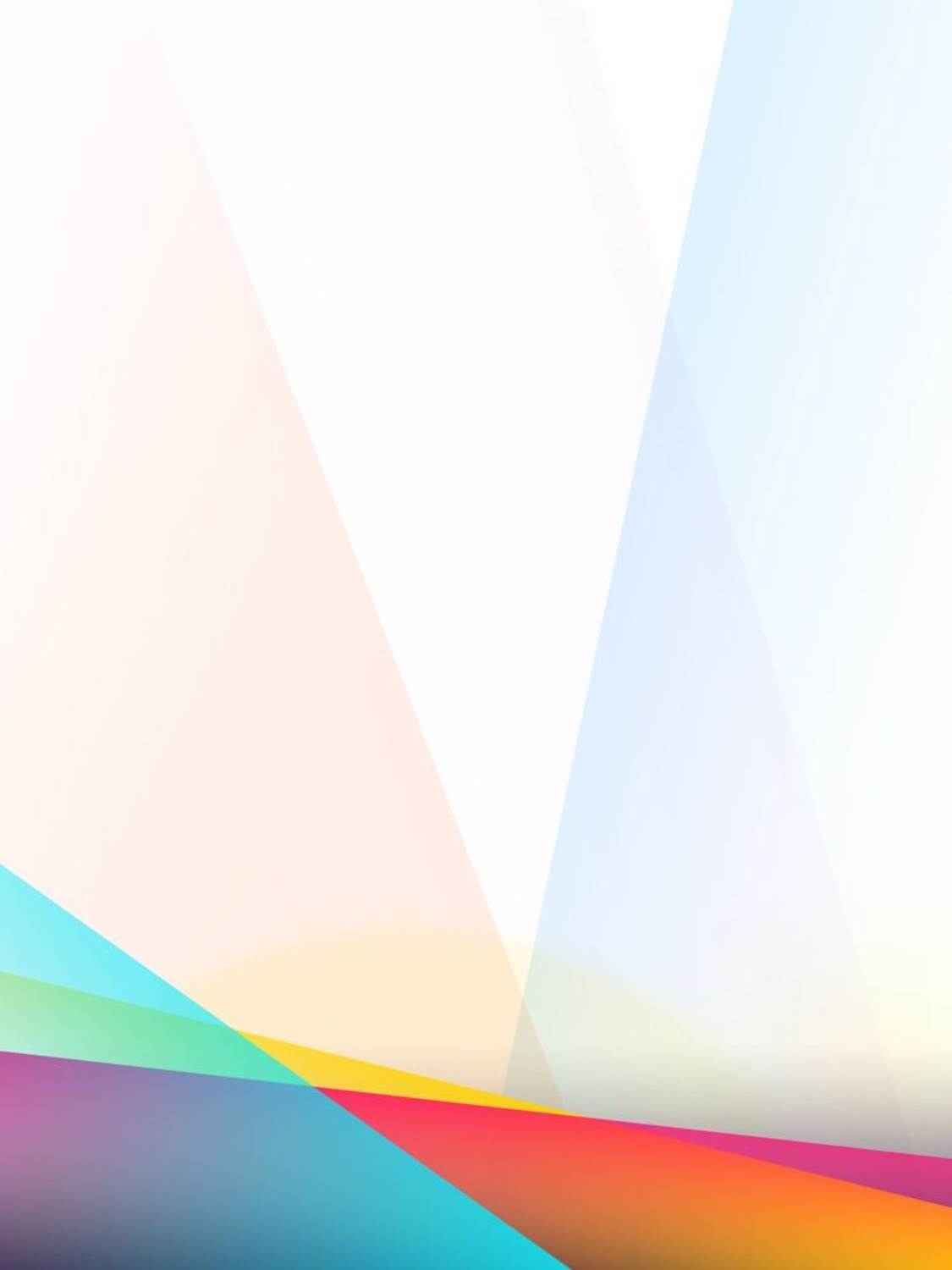